25 Recent Data Points & Rankings for Innovators in Large Organizations
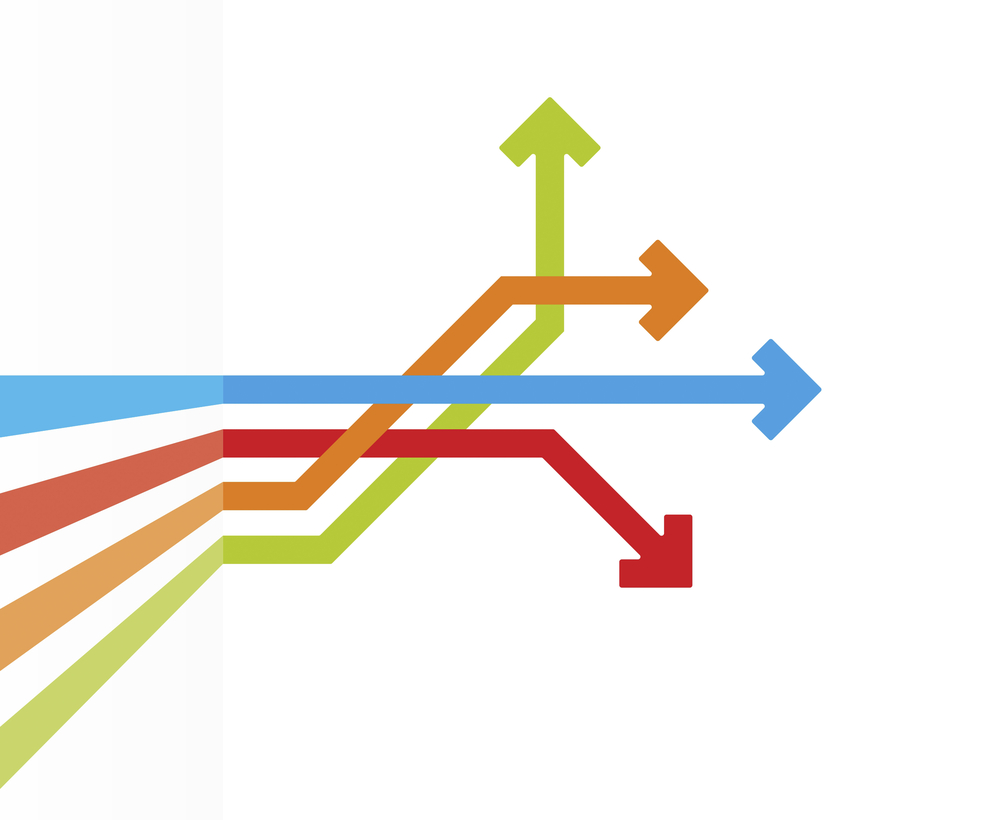 Compiled by Innovation Leader (@innolead)
November 2019
> About Innovation Leader
We’ve built the largest network of corporate innovators, strategy execs, and emerging tech leaders — and we work hard to help them achieve real impact in their organizations. One of our key offerings is quarterly research reports that collect data, interviews, and advice on best practices. This report includes Innovation Leader data, as well as data from other sources.

innovationleader.com
@innolead on Twitter & Instagram
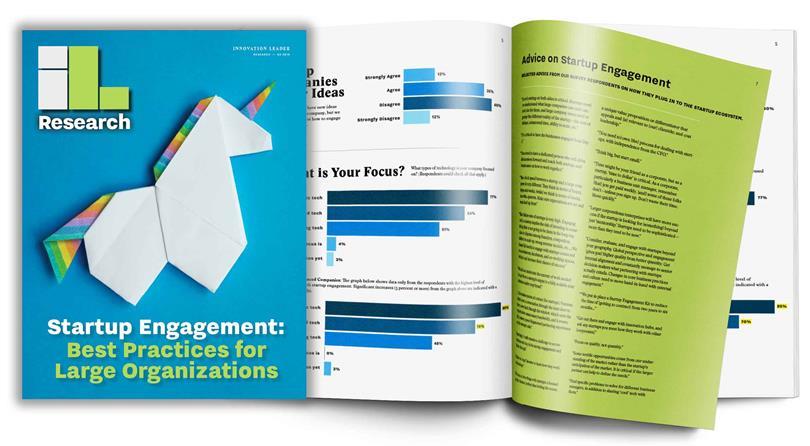 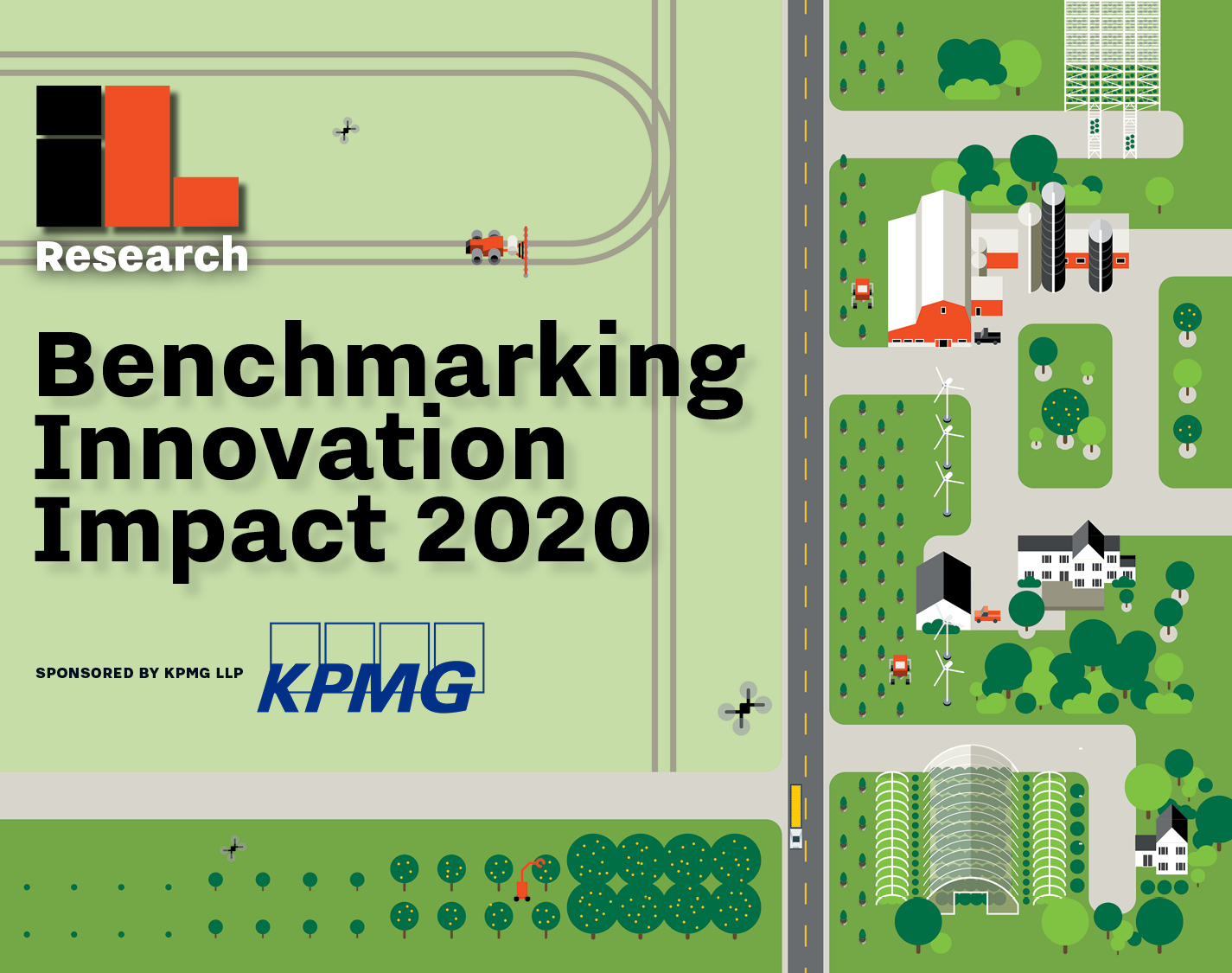 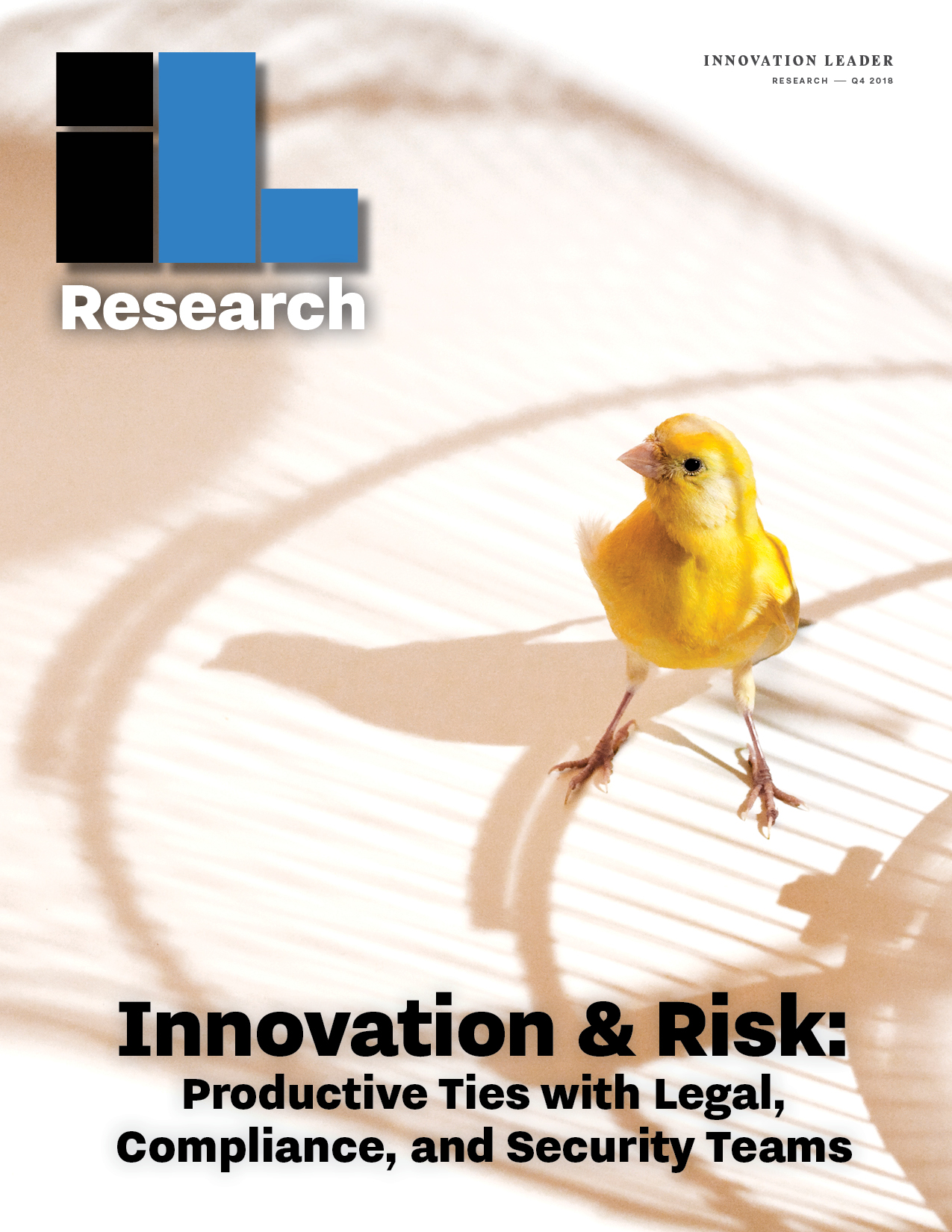 > What are the biggest enablers of innovation success?
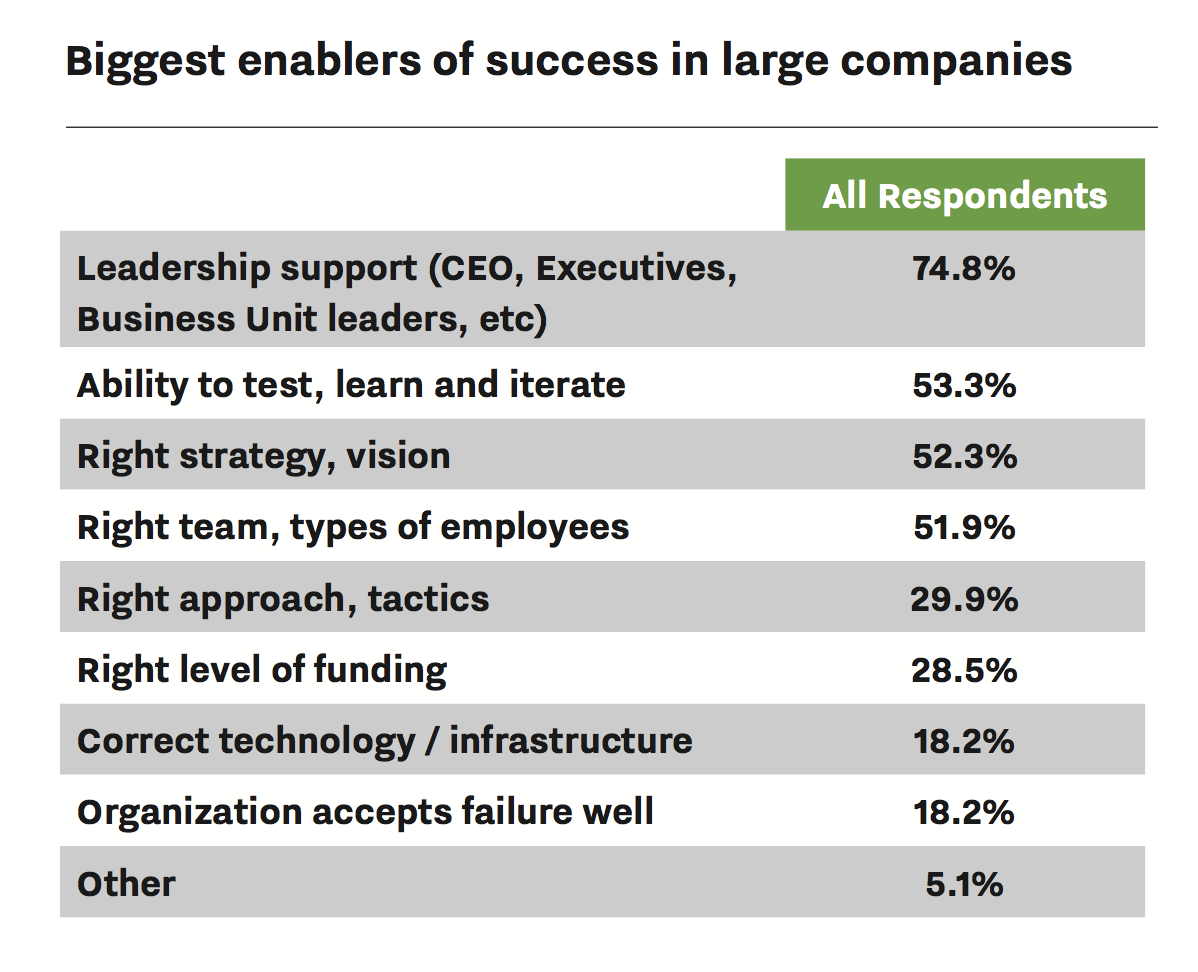 *Source: Innovation Leader survey of 215 professionals in large organizations, 2019.

https://innovationleader.com/benchmarking2020
> What are biggest obstacles to innovation success?
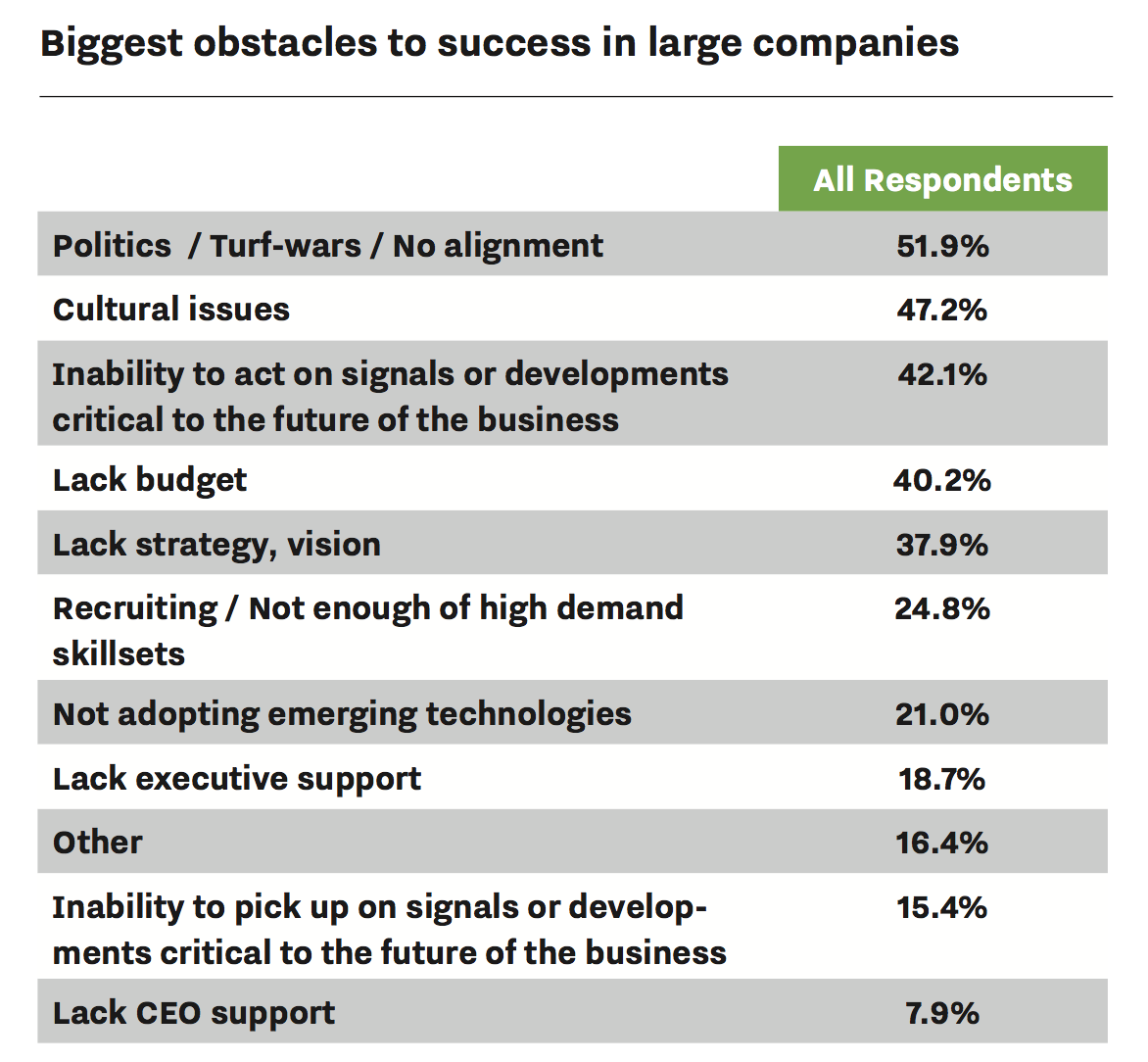 *Source: Innovation Leader survey of 215 professionals in large organizations, 2019.

https://innovationleader.com/benchmarking2020
> Top 5 financial metrics used to gauge innovation impact
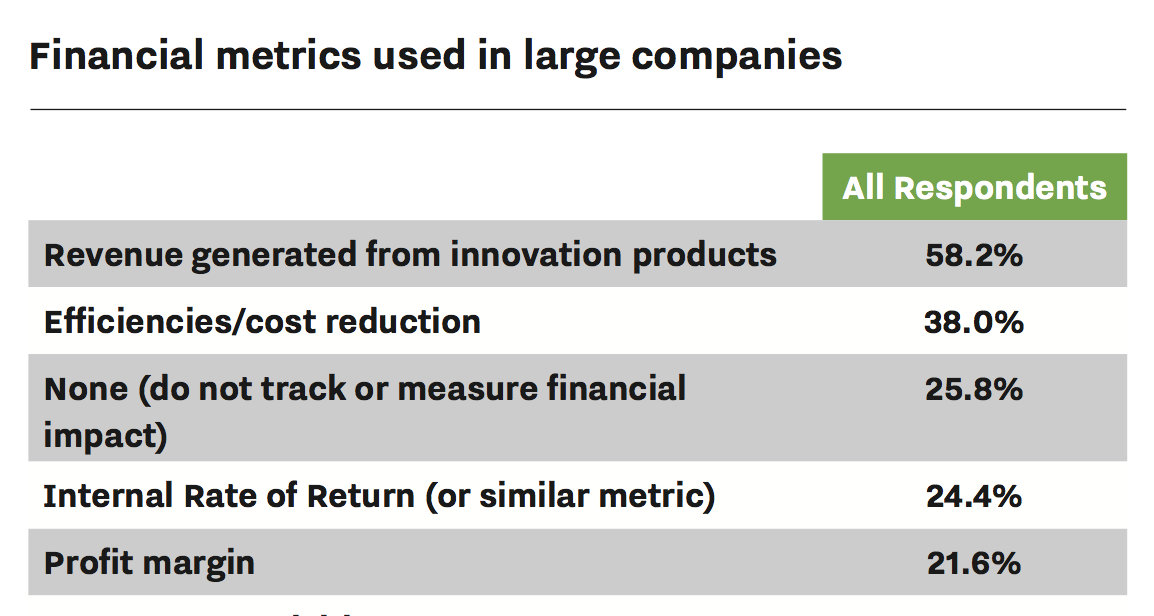 *Source: Innovation Leader survey of 215 professionals in large organizations, 2019.

https://innovationleader.com/benchmarking2020
> Large companies and startup engagement
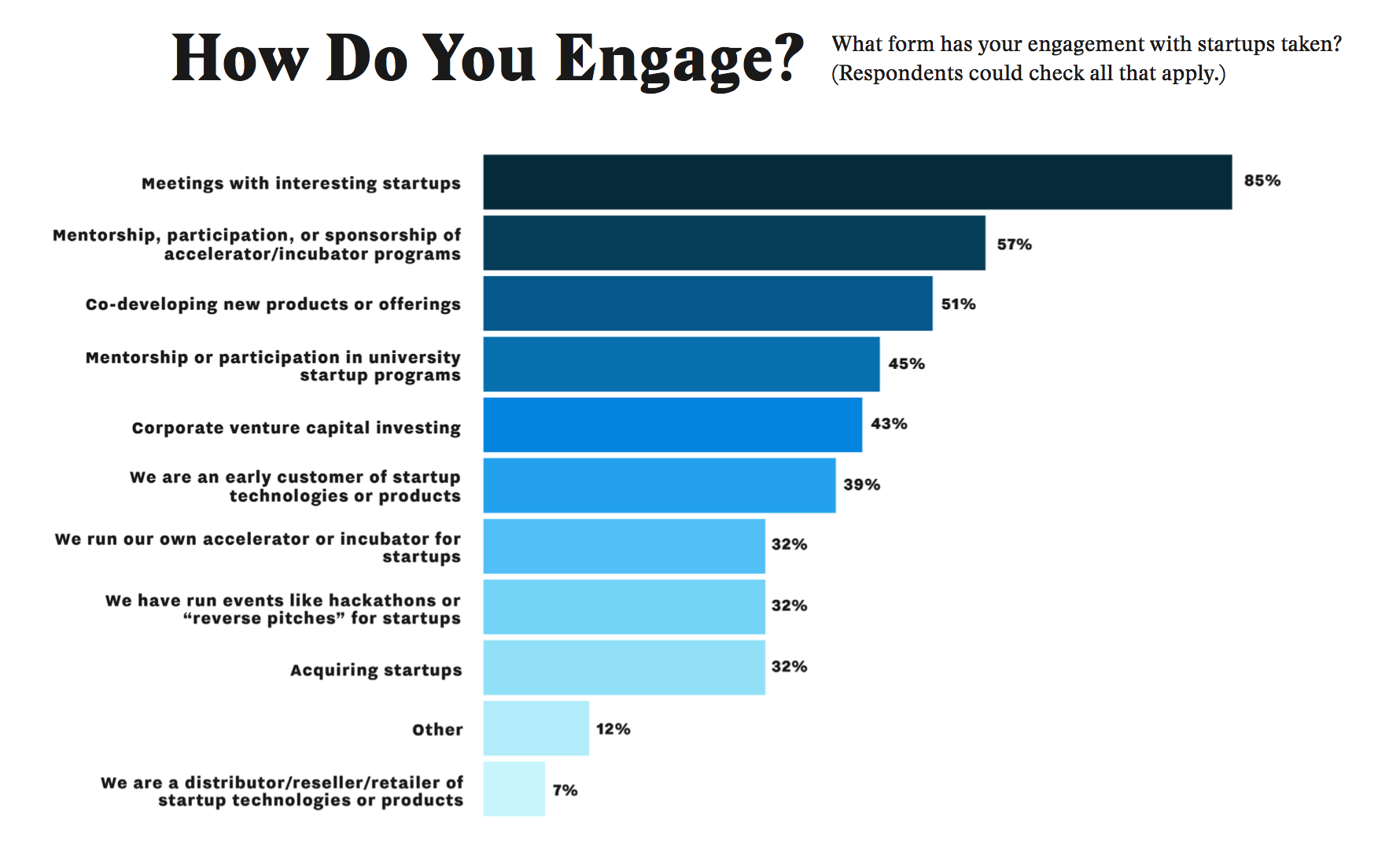 *Source: Innovation Leader survey of 115 professionals in large organizations, 2019.

http://innovationleader.com/startup-engagement
> Large companies: Goals of startup engagement
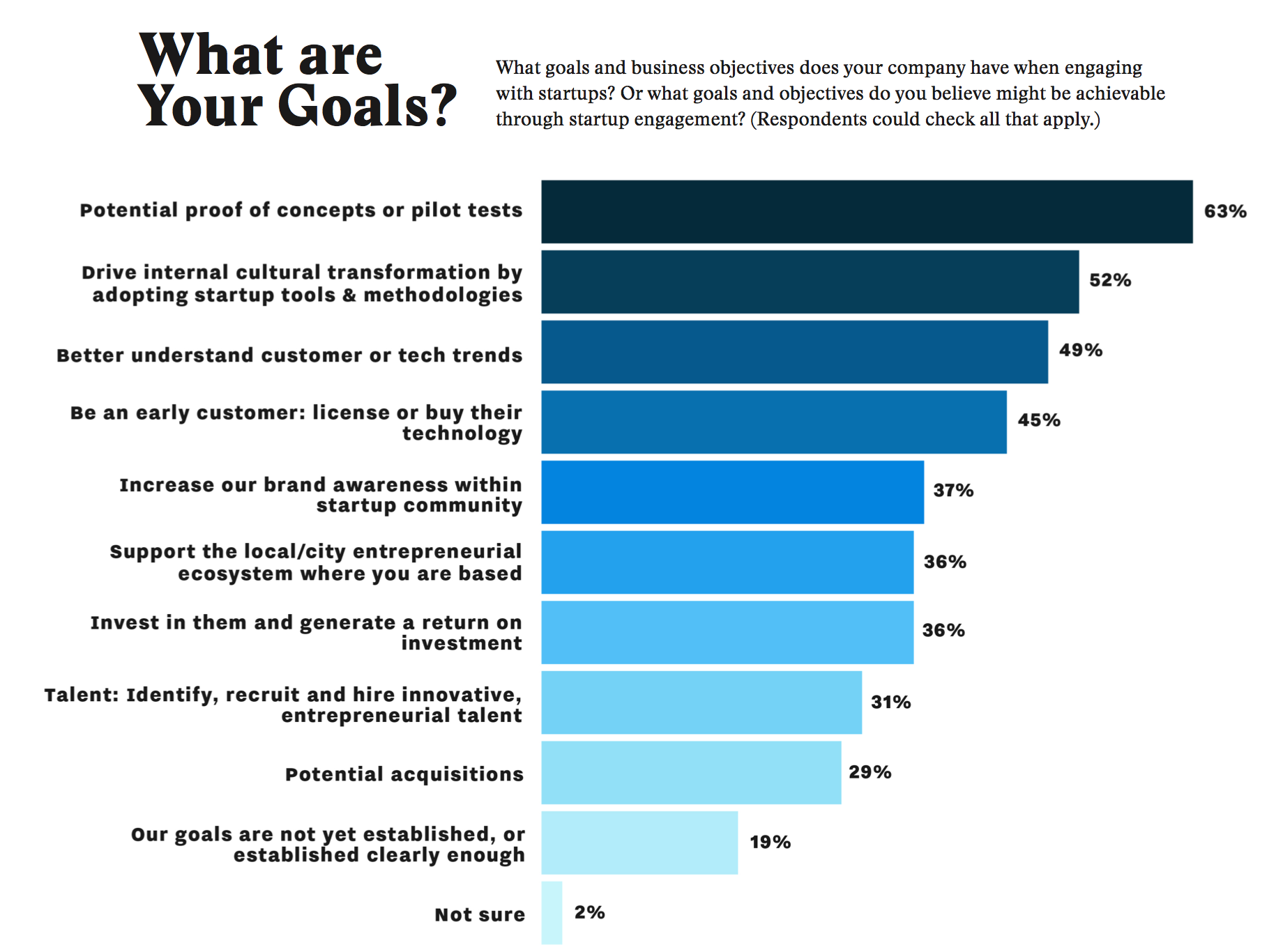 *Source: Innovation Leader survey of 115 professionals in large organizations, 2019.

http://innovationleader.com/startup-engagement
> Experience with co-creation activity
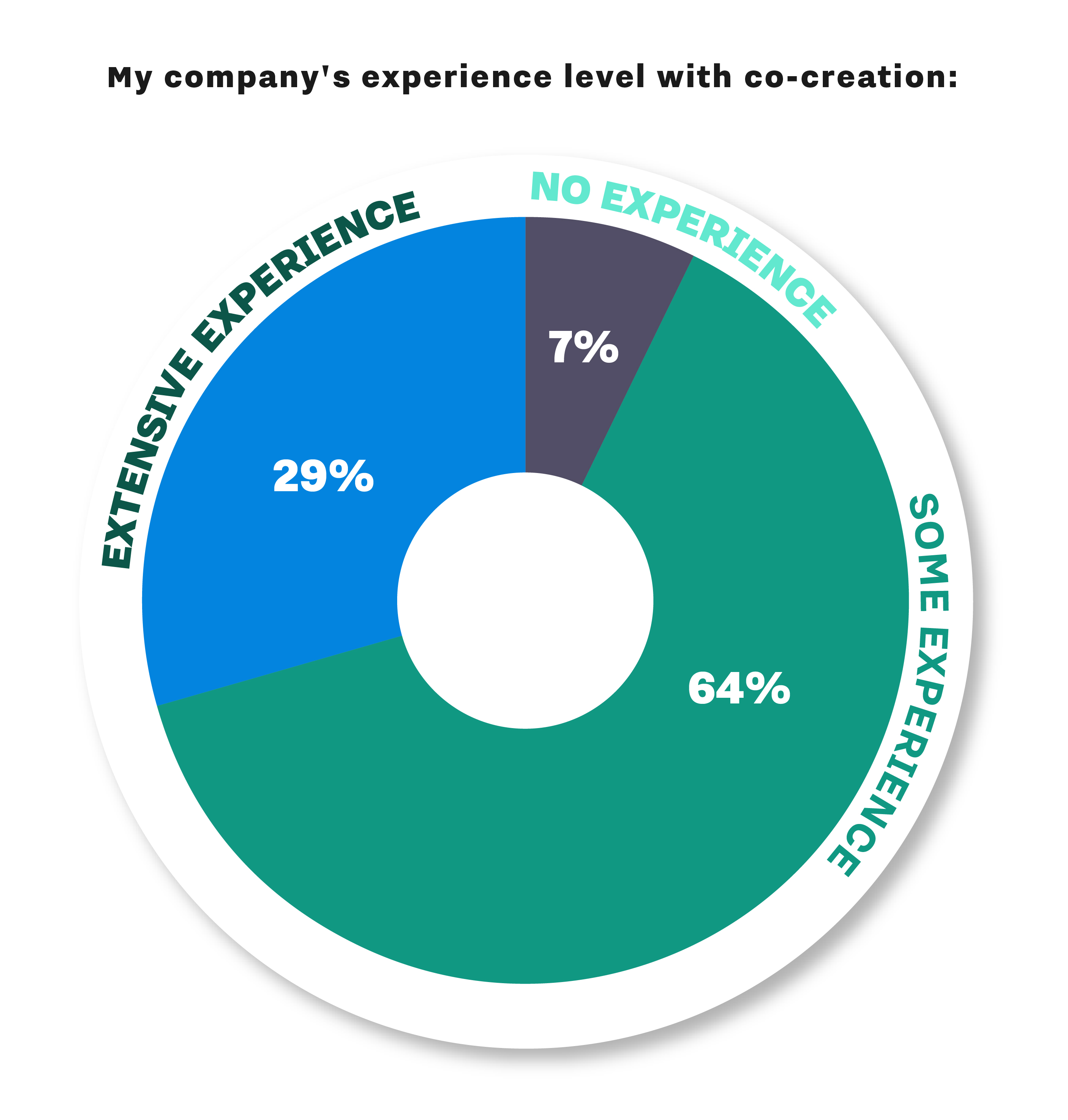 *Source: Innovation Leader survey of 257 professionals in large organizations, 2019.

http://innovationleader.com/co-creation-ecosystem-report
> Common partners for co-creation activity
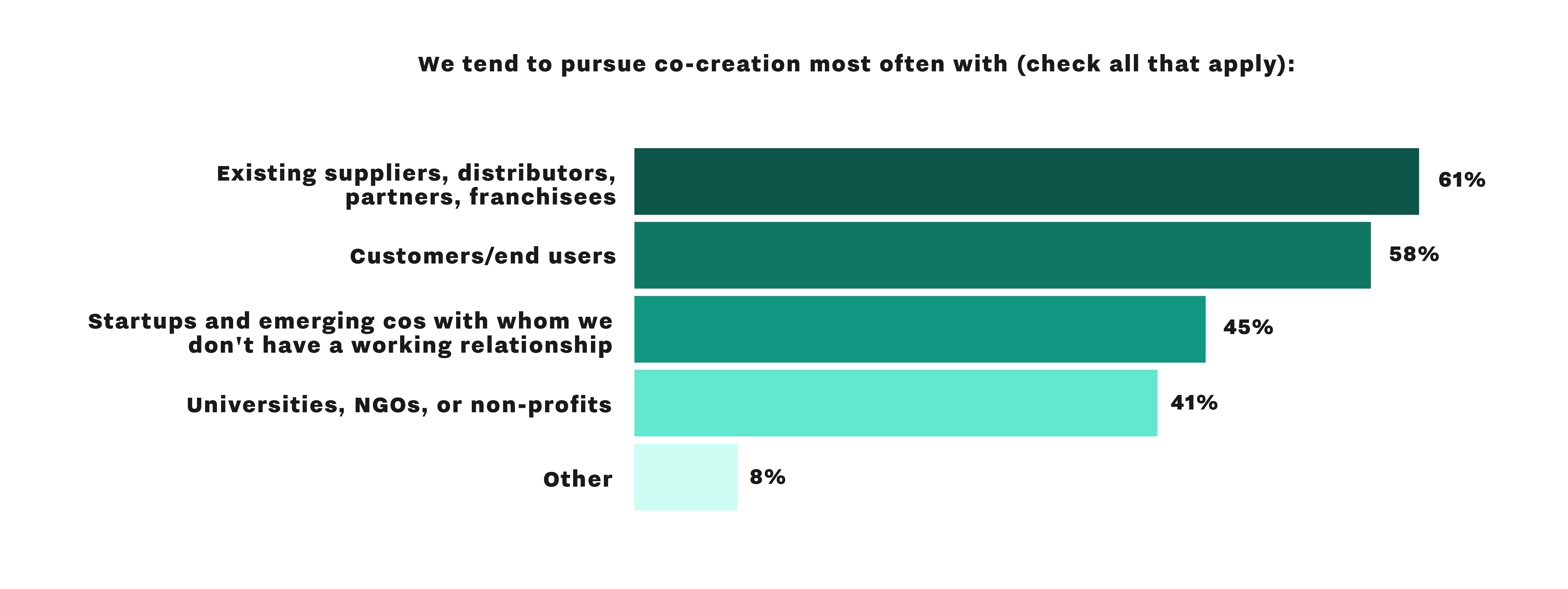 *Source: Innovation Leader survey of 257 professionals in large organizations, 2019.
http://innovationleader.com/co-creation-ecosystem-report
> Ecosystem building — status
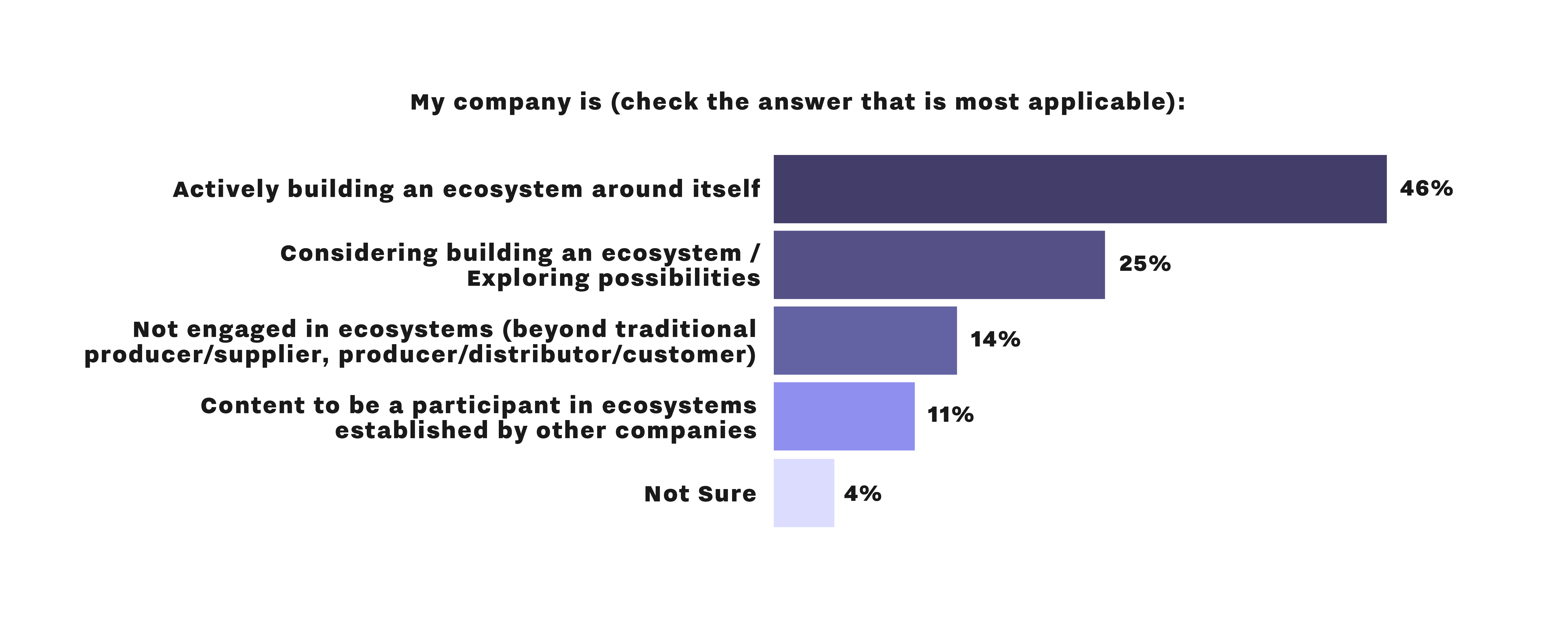 *Source: Innovation Leader survey of 257 professionals in large organizations, 2019.
http://innovationleader.com/co-creation-ecosystem-report
> Engagement between innovation groups and colleagues in    security, legal, and compliance roles
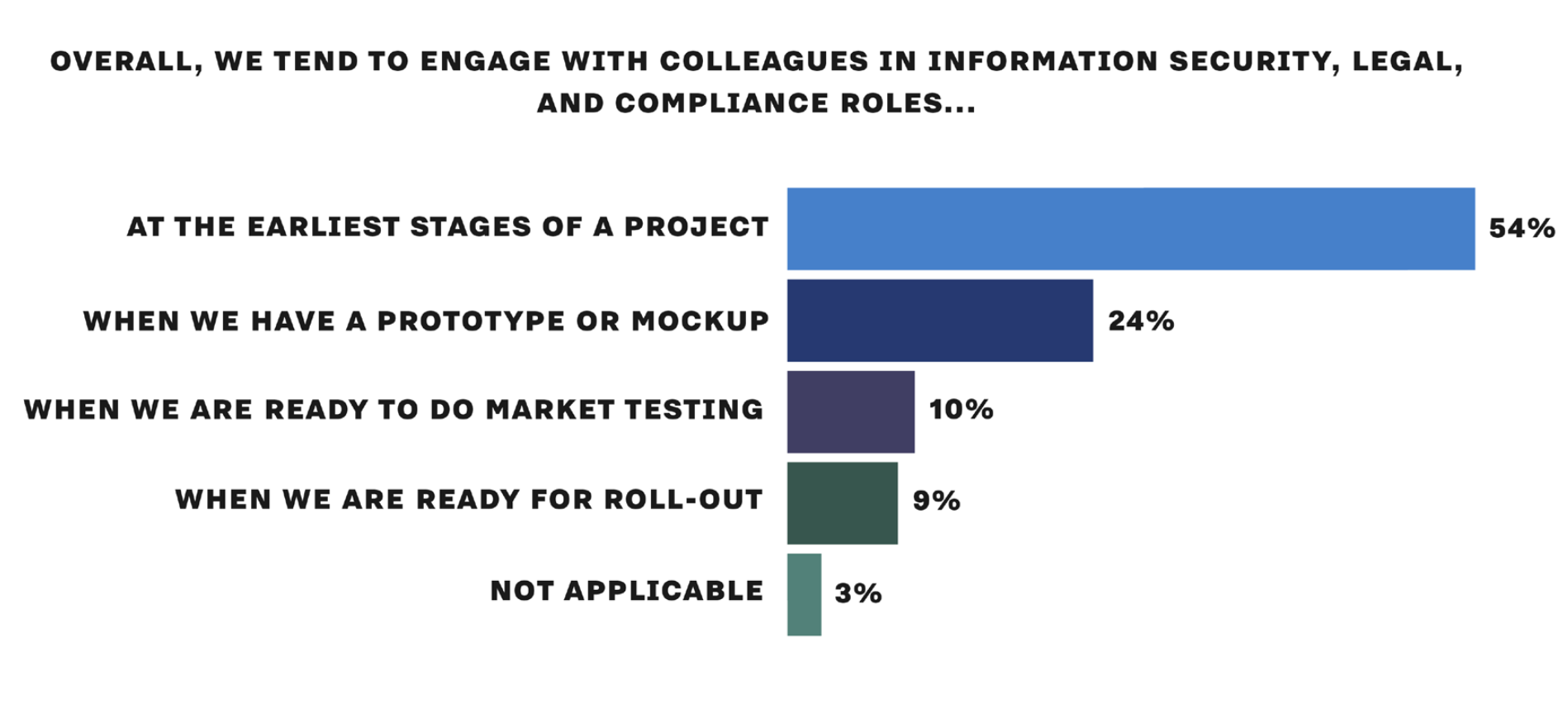 *Source: Innovation Leader survey of 150 professionals in large organizations, 2019.
http://innovationleader.com/risk
> BCG: What areas of innovation are you targeting?
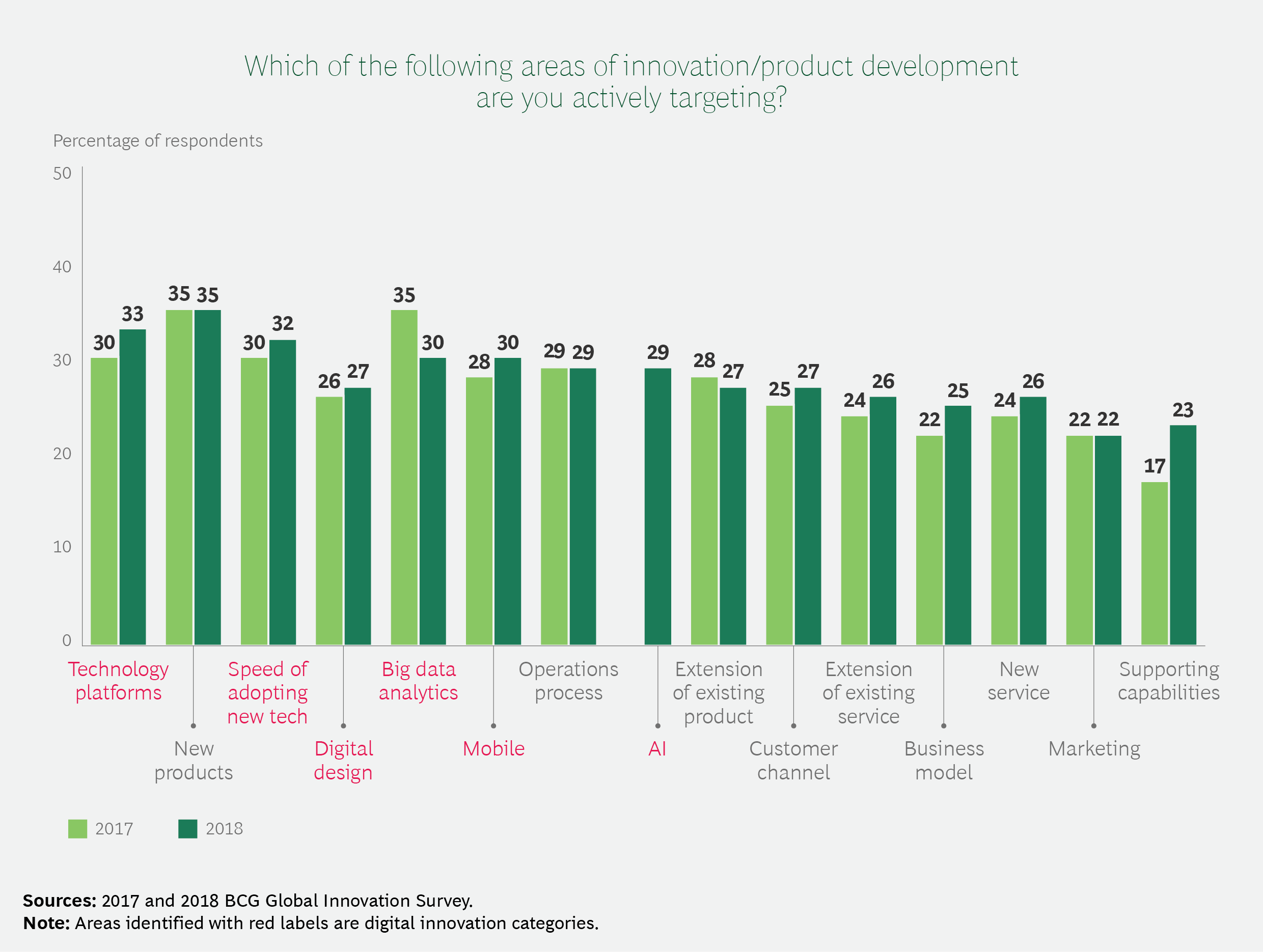 *Source: Boston Consulting Group
https://www.bcg.com/en-us/publications/2019/most-innovative-companies-innovation.aspx
> BCG’s Most Innovative Companies 2019
1. Alphabet/Google
2. Amazon
3. Apple
4. Microsoft
5. Samsung
6. Netflix
7. IBM
8. Facebook
9. Tesla
10. Adidas
*Source: Boston Consulting Group
https://www.bcg.com/en-us/publications/2019/most-innovative-companies-innovation.aspx
> Fast Company’s Most Innovative Companies 2019
1. Meituan Dianping
2. Grab
2. NBA
4. Disney
5. Stitch Fix
6. Sweetgreen
7. Apeel Sciences
8. Square
9. Oatly
10. Twitch
*Source: Fast Company
https://www.fastcompany.com/most-innovative-companies/2019
> Strategy&: Most Innovative Companies 2010-2018
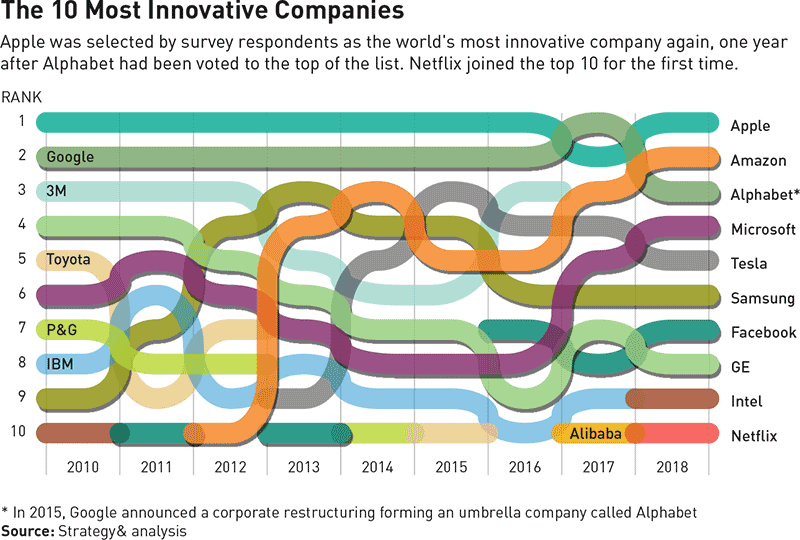 *Source: Strategy&, part of the PwC Network
https://www.strategy-business.com/feature/What-the-Top-Innovators-Get-Right?gko=e7cf9
> Strategy&: R&D spending and revenue
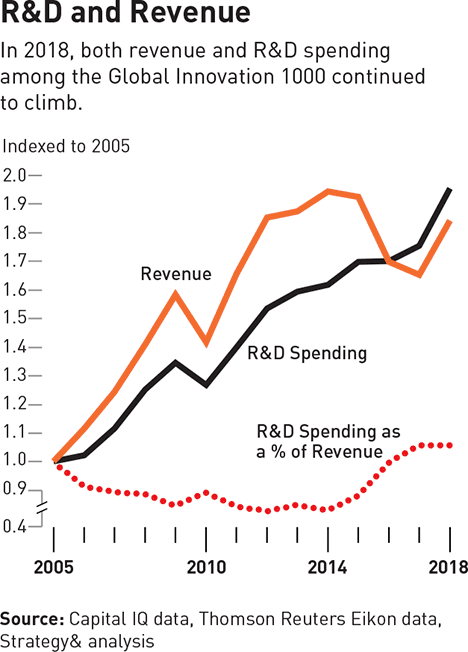 *Source: Capital IQ data, Thomson Reuters Eikon data, Strategy& analysis
https://www.strategy-business.com/feature/What-the-Top-Innovators-Get-Right?gko=e7cf9
> Deloitte: Triggers for innovation activity
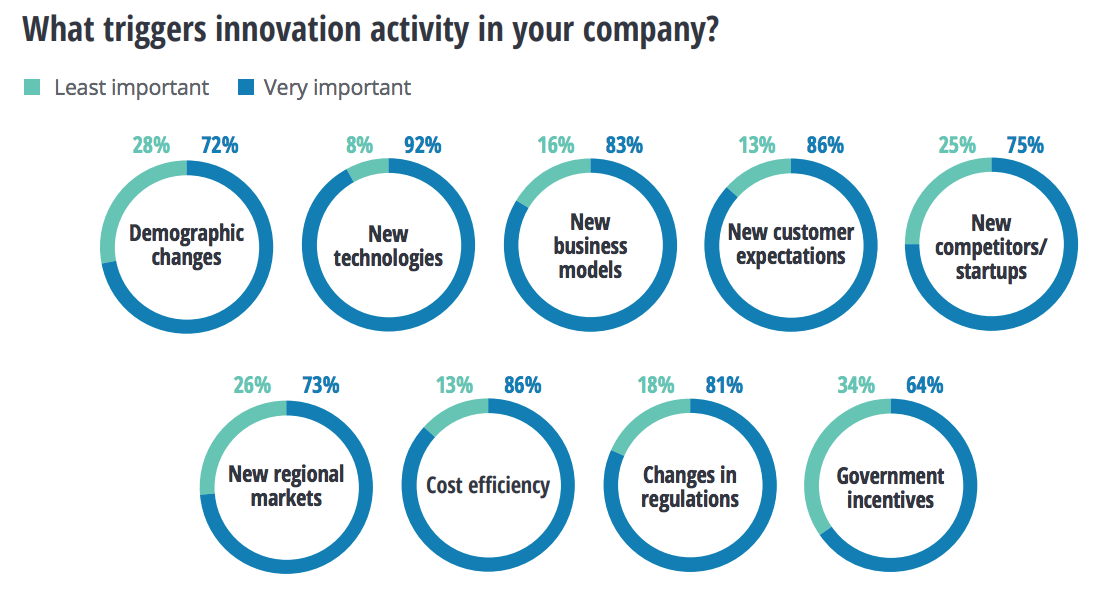 *Source: Deloitte “Innovation in Europe” report (survey of 760 companies)
https://www2.deloitte.com/us/en/insights/topics/innovation/innovation-in-europe-digital-technology-strategies.html
> Deloitte: Types of innovation
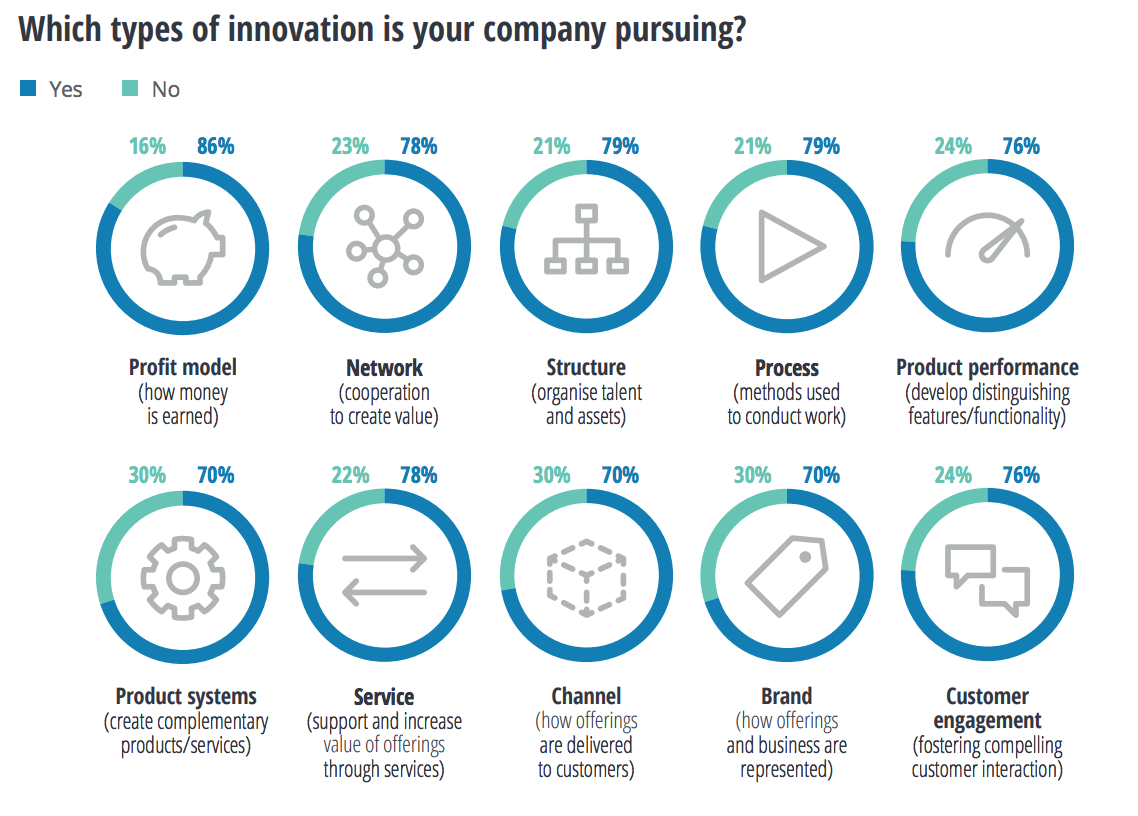 *Source: Deloitte “Innovation in Europe” report (survey of 760 companies)
https://www2.deloitte.com/us/en/insights/topics/innovation/innovation-in-europe-digital-technology-strategies.html
> Deloitte: How do you improve innovation processes?
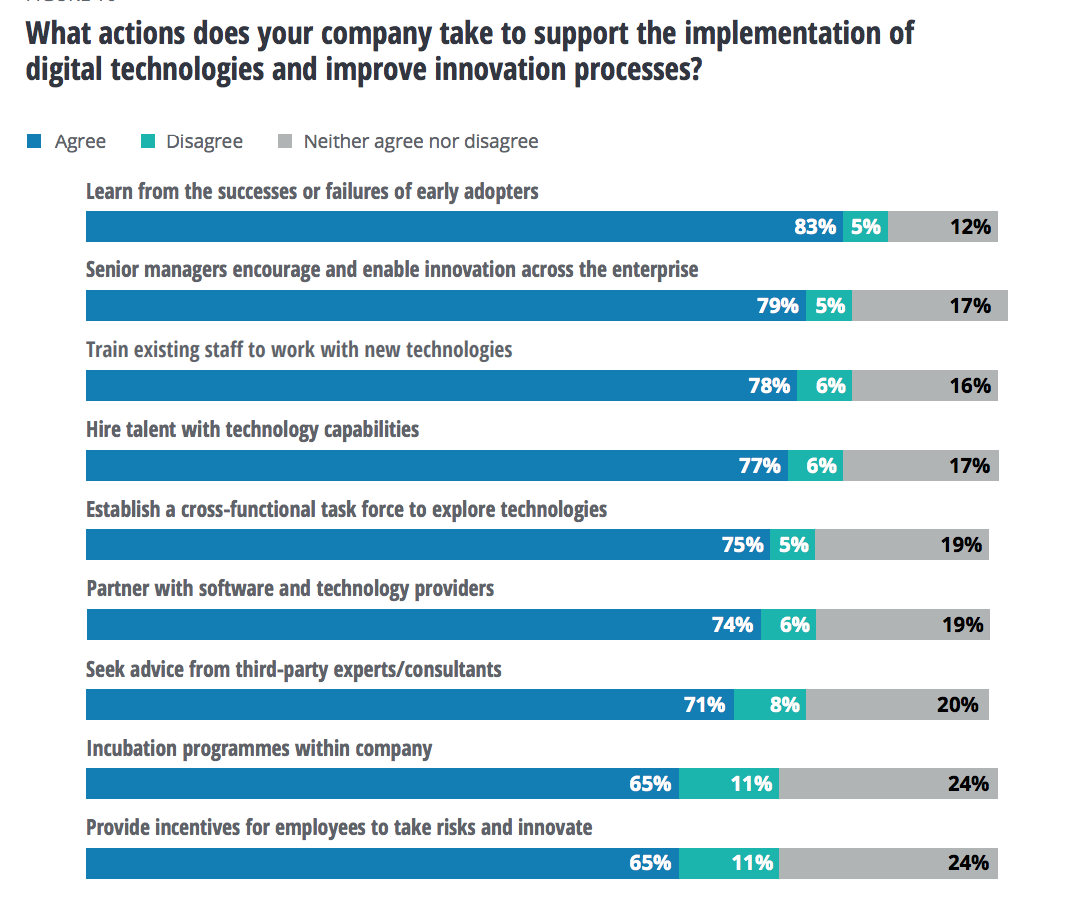 *Source: Deloitte “Innovation in Europe” report (survey of 760 companies)
https://www2.deloitte.com/us/en/insights/topics/innovation/innovation-in-europe-digital-technology-strategies.html
> Innovation Trends Report: Macro trends
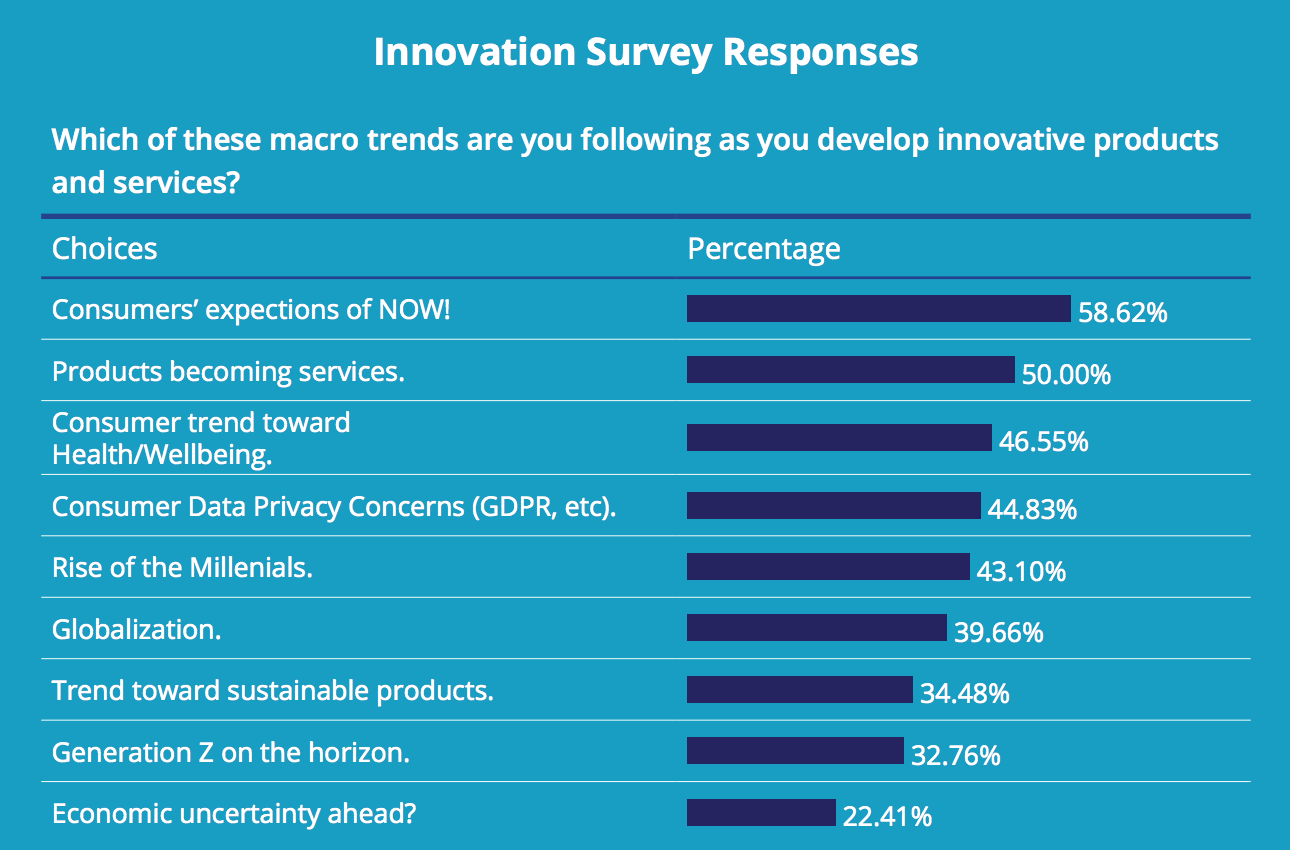 *Source: Innovation Trends Report 2019 by Bret Waters (interviews with 100 corp. innovation executives) https://bretwaters.com/2019paper/
> Innovation Trends Report: Innovation frameworks
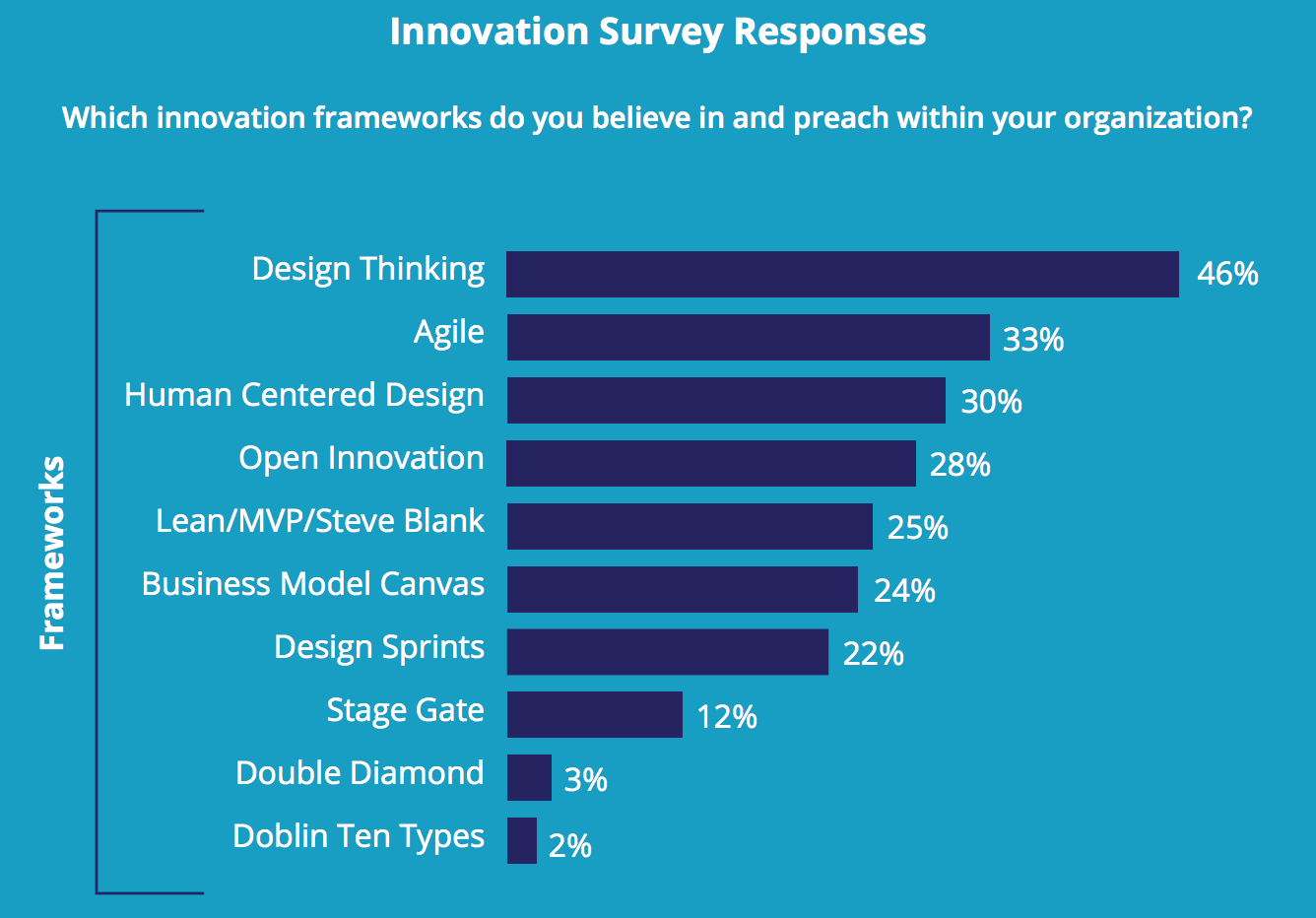 *Source: Innovation Trends Report 2019 by Bret Waters (interviews with 100 corp. innovation executives) https://bretwaters.com/2019paper/
> Innovation Trends Report: Relevant technologies
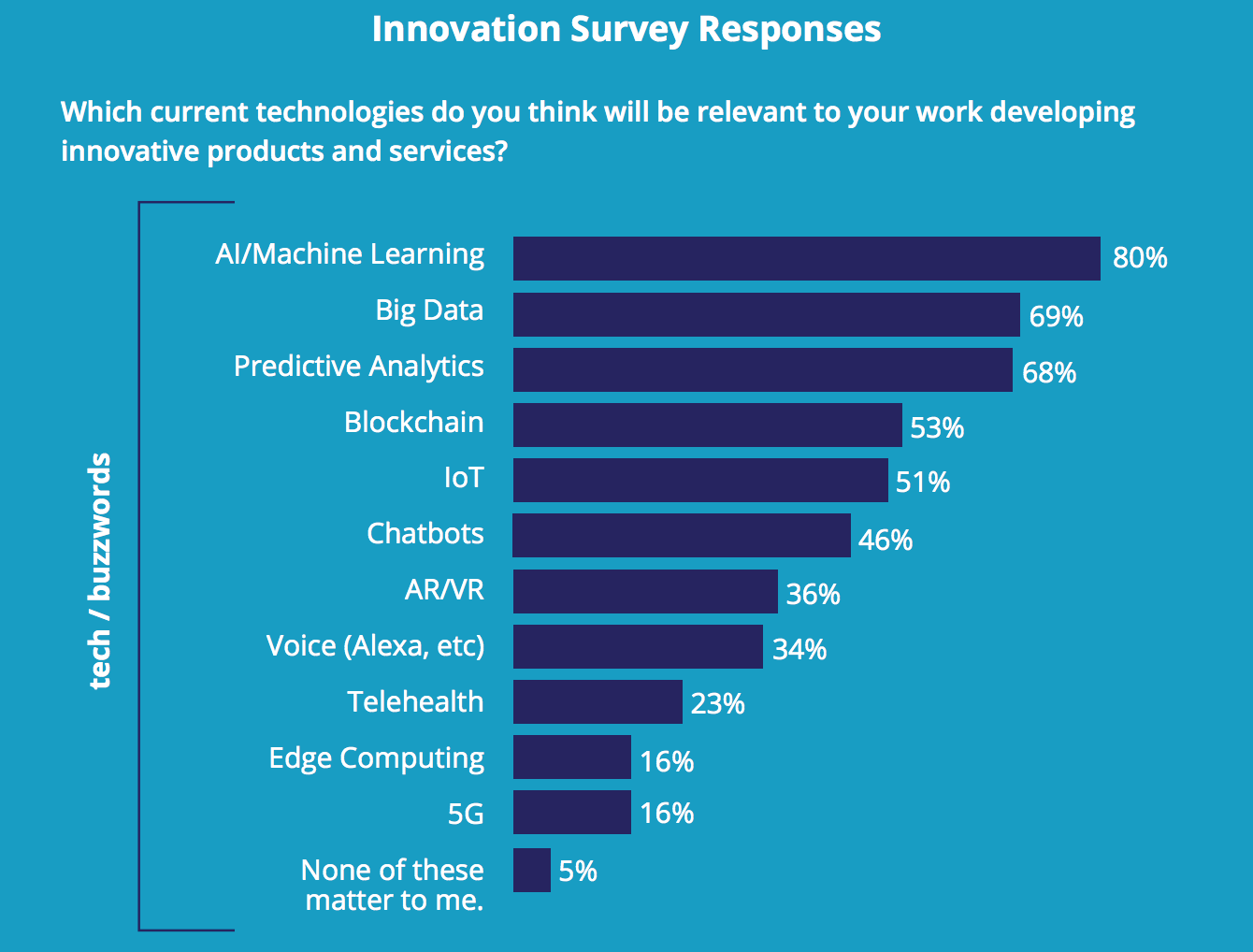 *Source: Innovation Trends Report 2019 by Bret Waters (interviews with 100 corp. innovation executives) https://bretwaters.com/2019paper/
> KPMG: Tech hubs outside of Silicon Valley
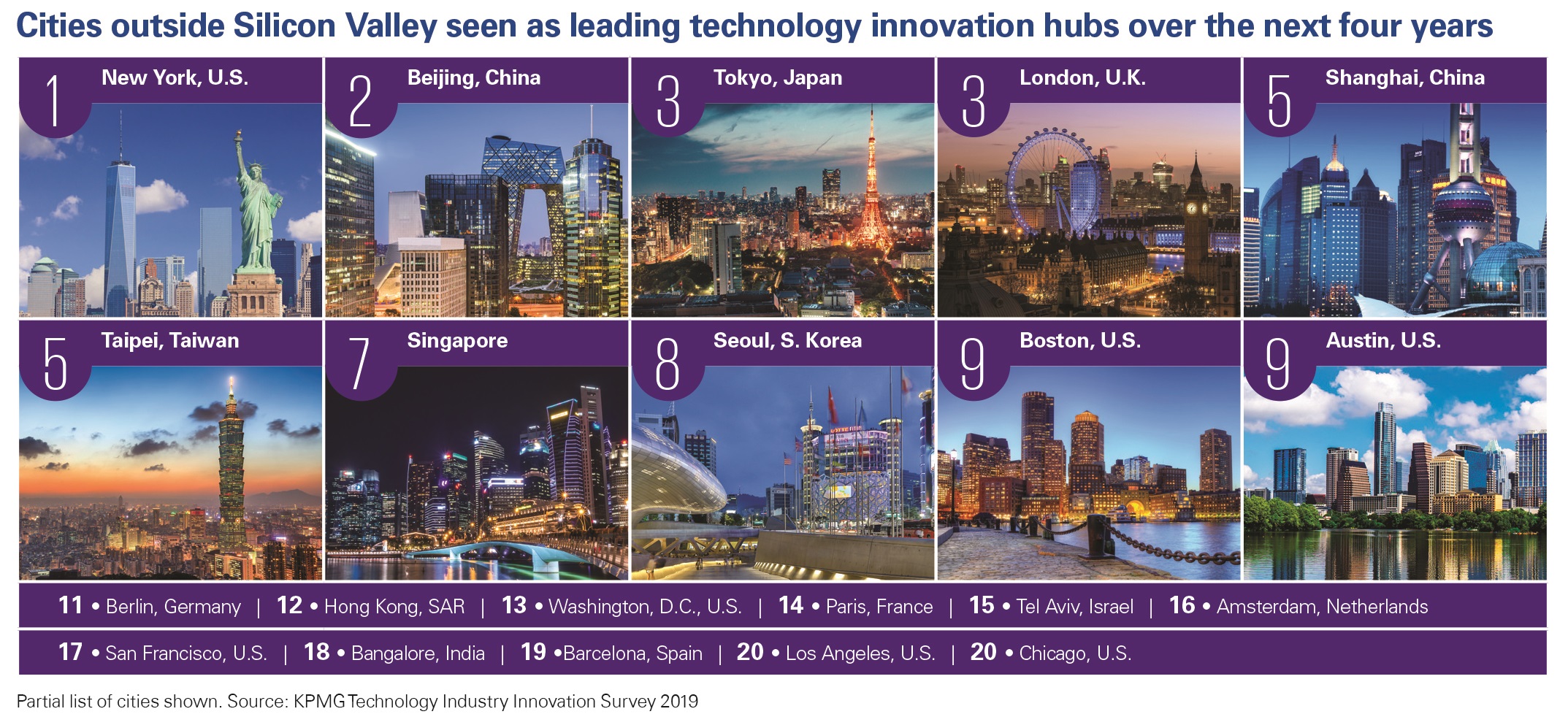 *Source: KPMG survey of 740 global tech industry leaders
https://info.kpmg.us/techinnovation/tech-hubs.html
> KPMG: Countries that show the most promise
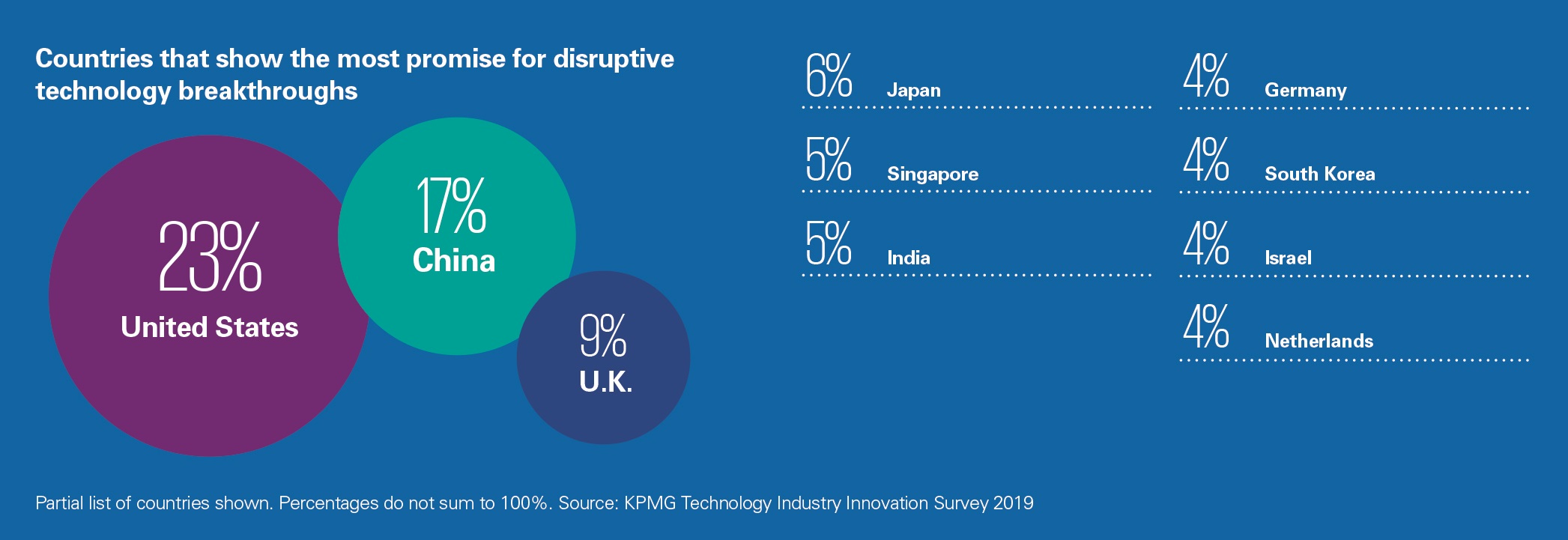 *Source: KPMG survey of 740 global tech industry leaders
https://info.kpmg.us/techinnovation/tech-hubs.html
> CB Insights: Corporate Innovation Products That Changed the World
1. Waymo (Google X)
2. Amazon Alexa (Amazon Lab126)
3. Watson (IBM Research)
4. The Kindle (Amazon Lab126)
5. The Ethernet (Xerox PARC)
6. Unix (AT&T Bell Labs)
7. C programming language (AT&T Bell Labs)
8. The Charge-Coupled Device (AT&T Bell Labs)
9. The Smartphone (IBM Research)
10. The Graphical User Interface (Xerox PARC)
11. The Computer Mouse (Xerox PARC)
12. The Laser Printer (Xerox PARC)
13. The Photovoltaic Cell (AT&T Bell Labs)
14. The Transistor (AT&T Bell Labs)
*Source: CB Insights
https://www.cbinsights.com/research/corporate-innovation-labs-best-products/
> Global Finance: Best Financial Innovation Labs 2019
*Source: Global Finance
https://www.gfmag.com/magazine/june-2019/innovators-2019-innovation-centers
> IdeaScale: How companies measure the success of crowdsourcing initiatives
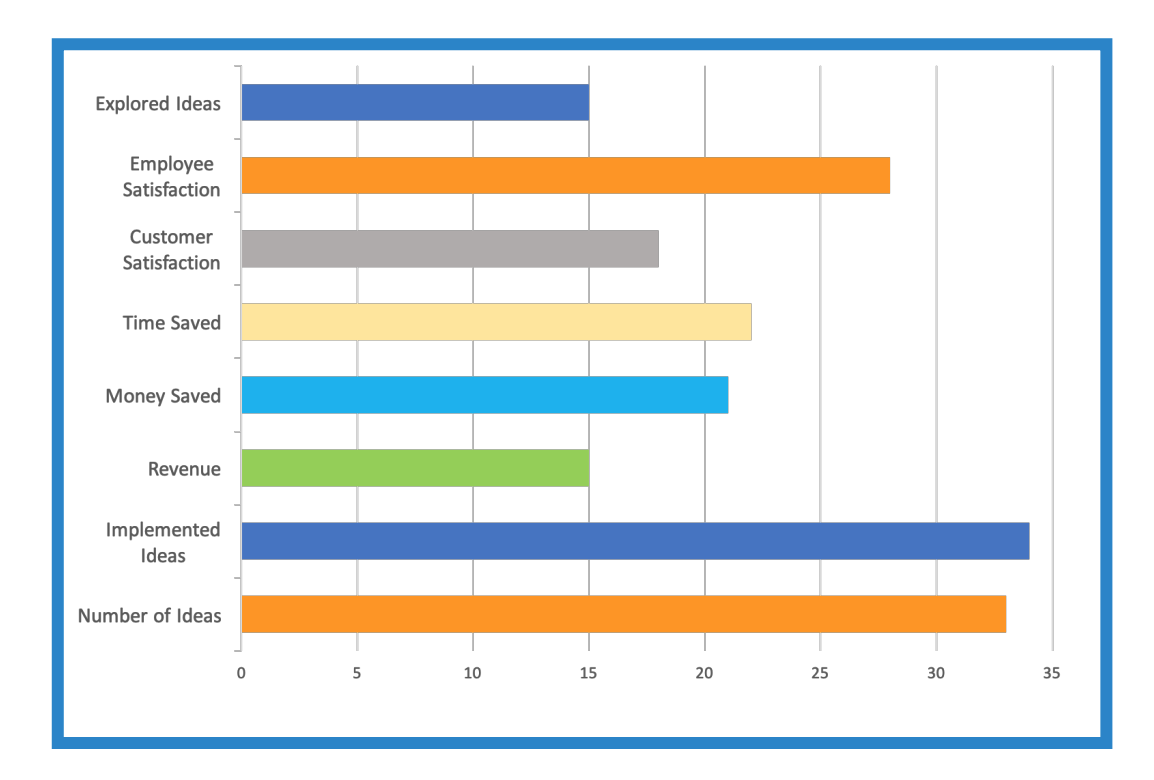 *Source: IdeaScale “2019 State of Crowdsourced Innovation” report
https://ideascale.com/resource/2019-state-of-crowdsourced-innovation-report/
> We’d love to stay connected!
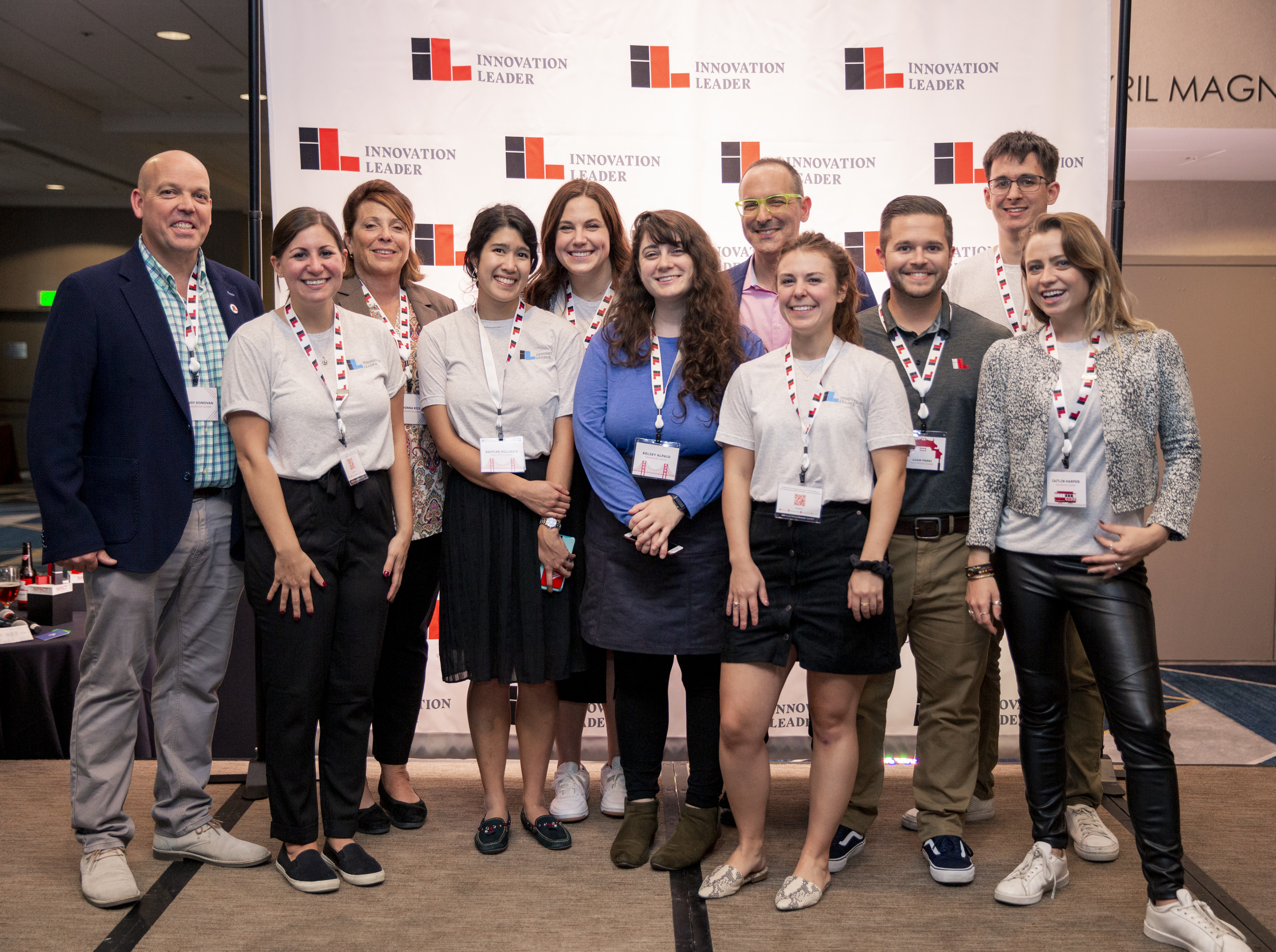 innovationleader.com/email (newsletter)
linkedin.com/company/innovation-leader
@innolead (on Twitter or Instagram)
info@innovationleader.com

*Note: If you cite any of the data from this presentation,
please reference the original source. Thanks!
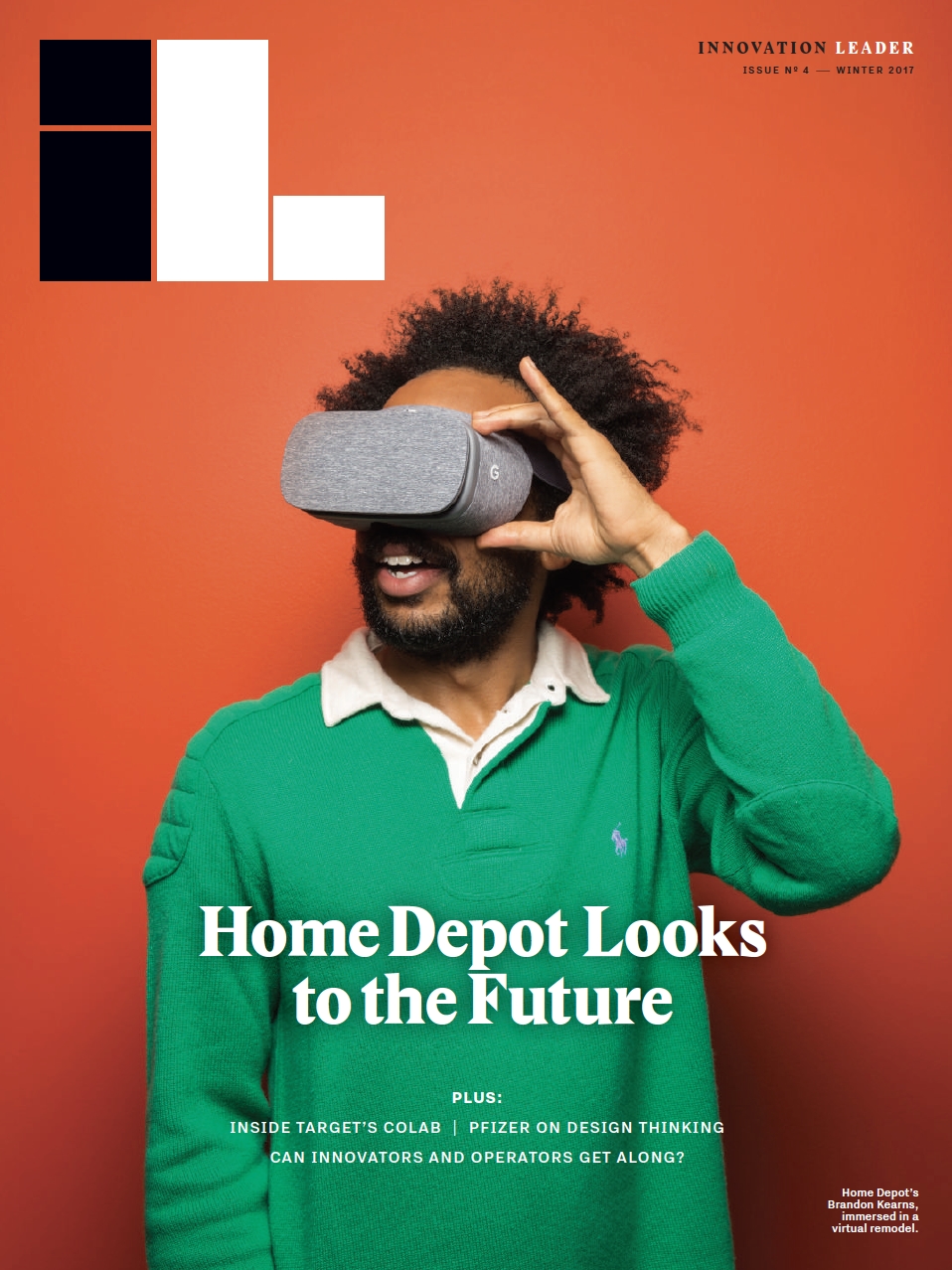 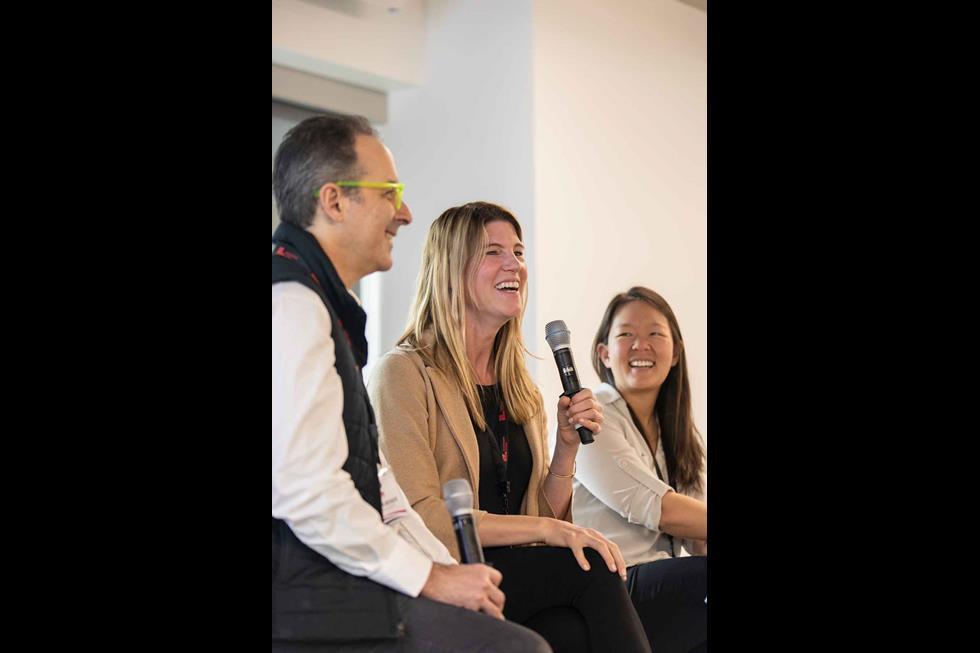 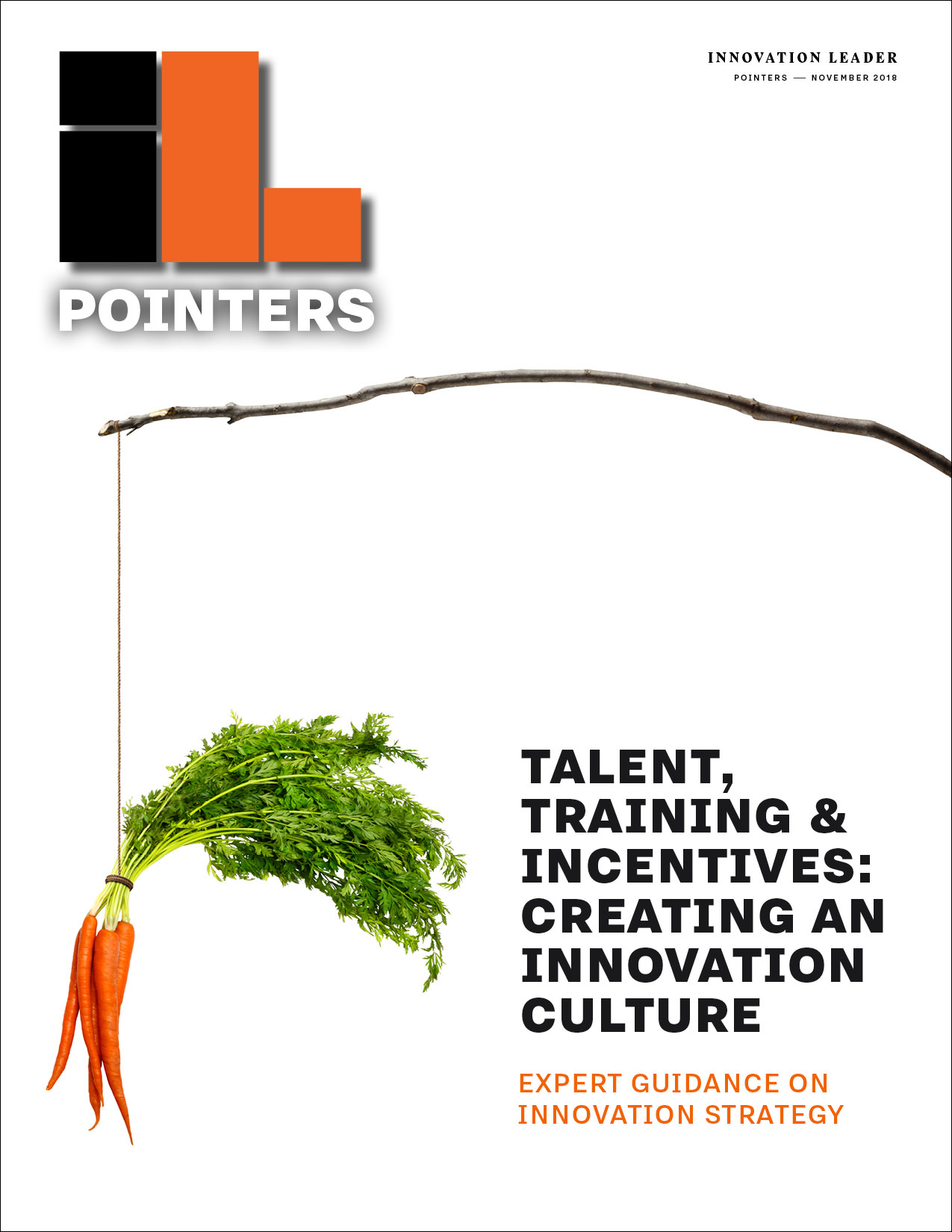